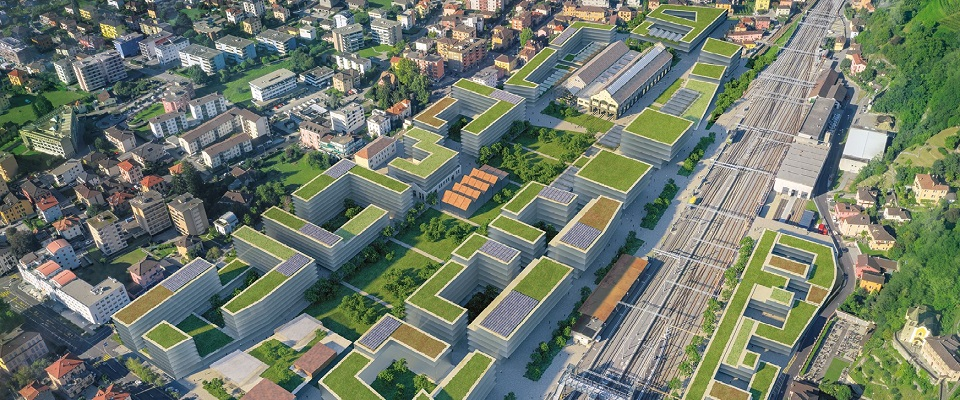 OpzioneTerritorio e pianificazione
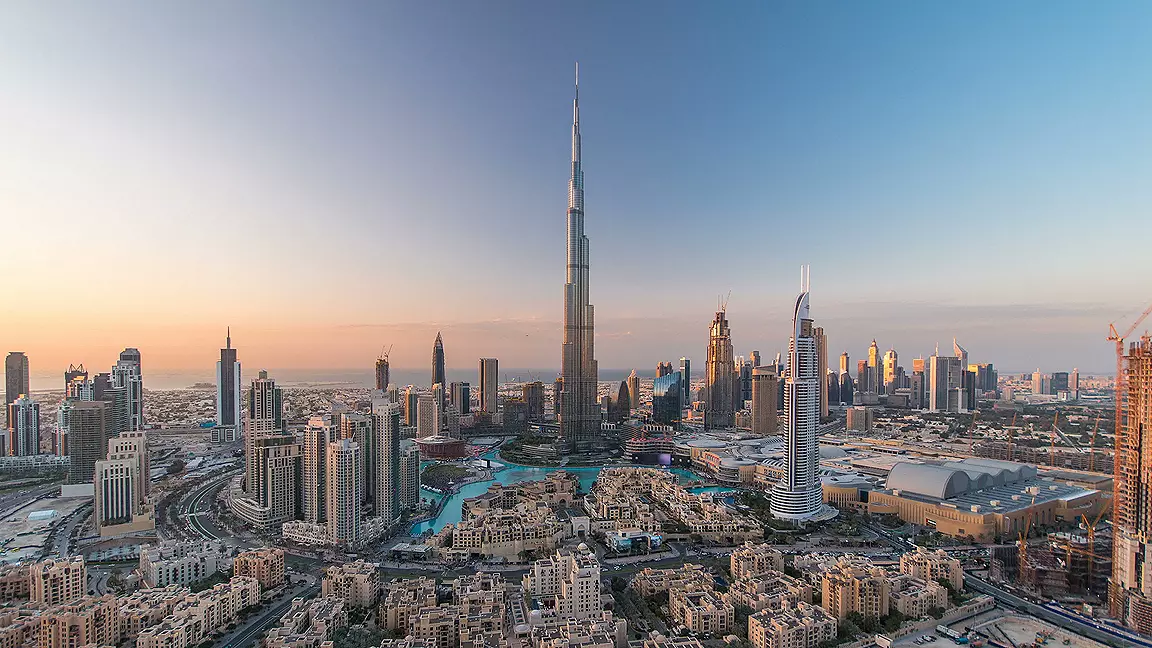 Dubai, Emirati Arabi Uniti
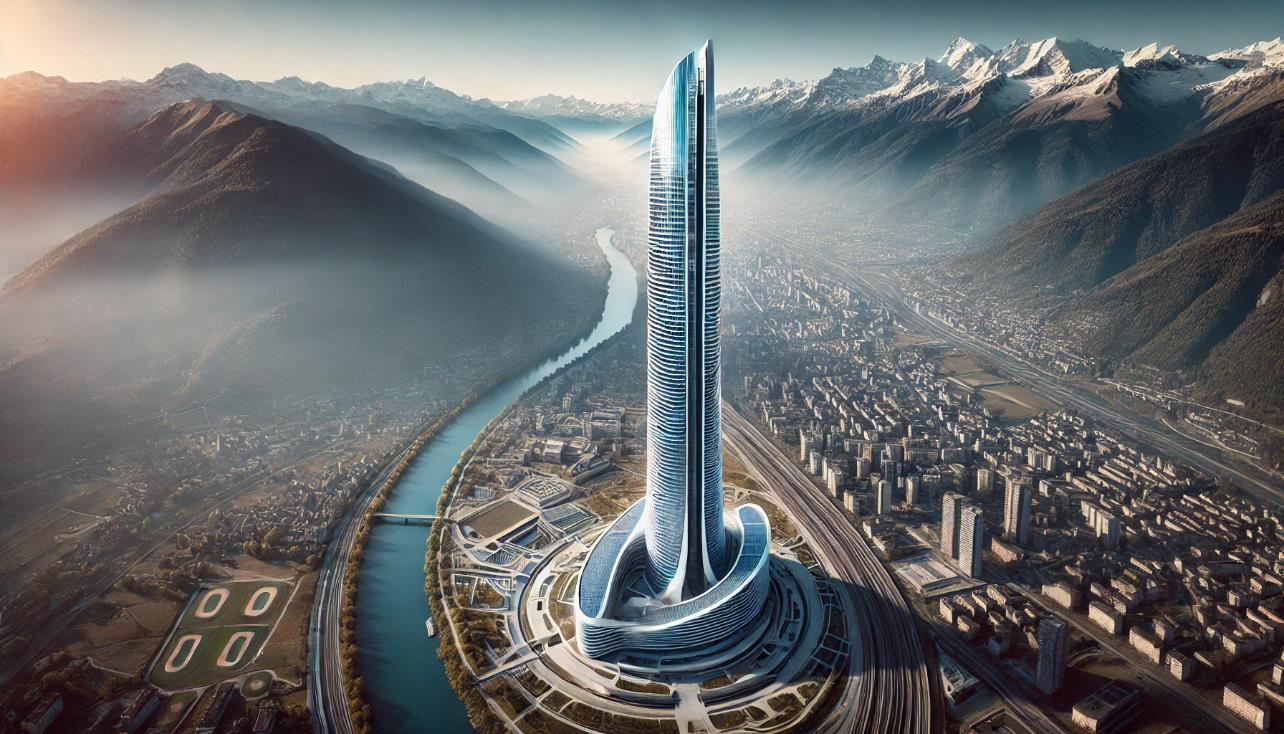 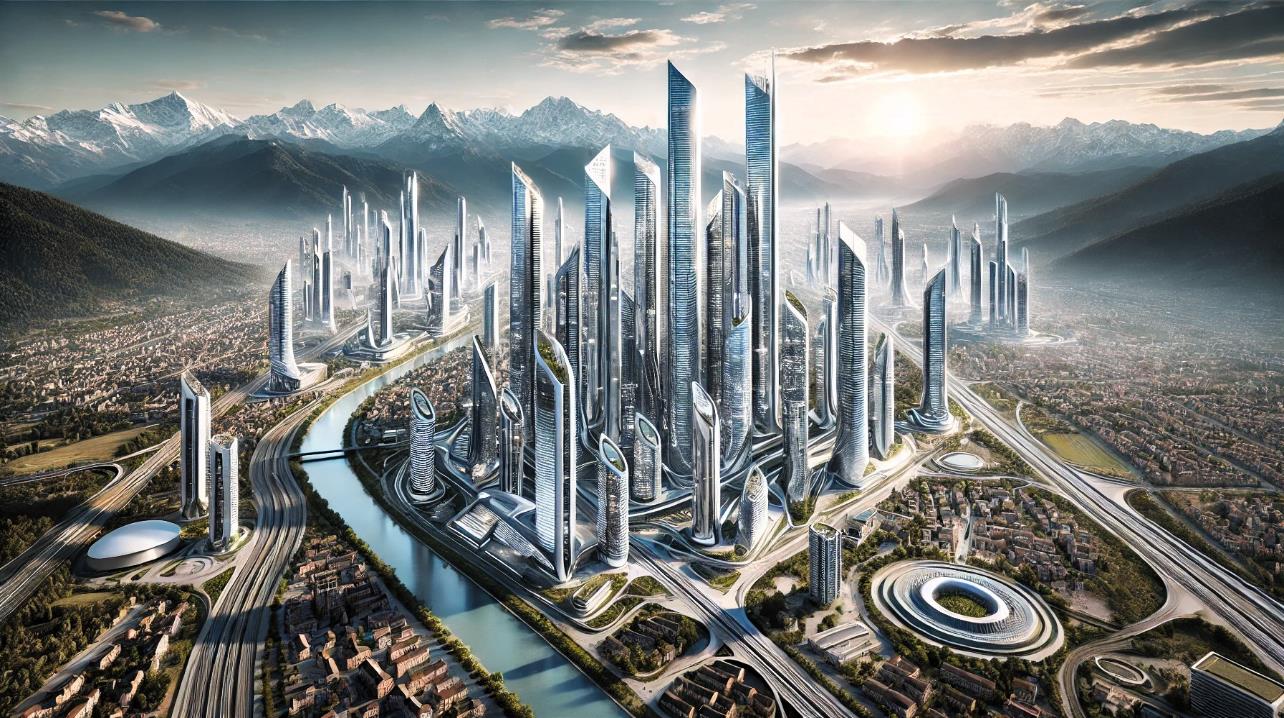 Opzione multidisciplinare 
Come il territorio
-viene vissuto,  pianificato e trasformato in base alle necessità della comunità.
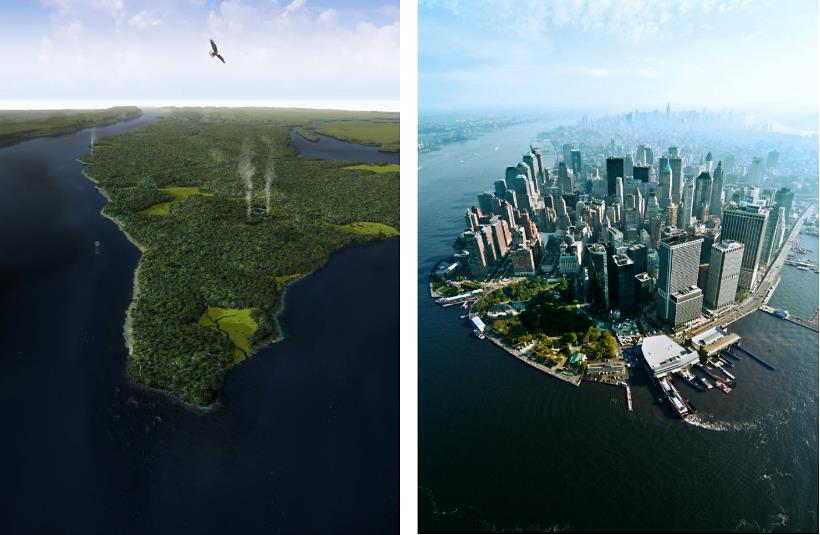 Manhattan prima dell’arrivo degli europei
Manhattan prima dell’arrivo degli europei           Manhattan (New York) oggi
Struttura dell'opzione:
Introduzione alla gestione del territorio:
Definizione di territorio: Cos'è il territorio? Perché è importante?
Concetti base di pianificazione territoriale: Come si usa un territorio? Come si pianifica un'area? 
Sostenibilità: Perché è importante pianificare pensando al futuro?
2. Opzione – laboratorio. Studio di casi reali:
Il sedime delle attuali Officine FFS a Bellinzona 
Il progetto e il cantiere della Nuova Officina di Castione
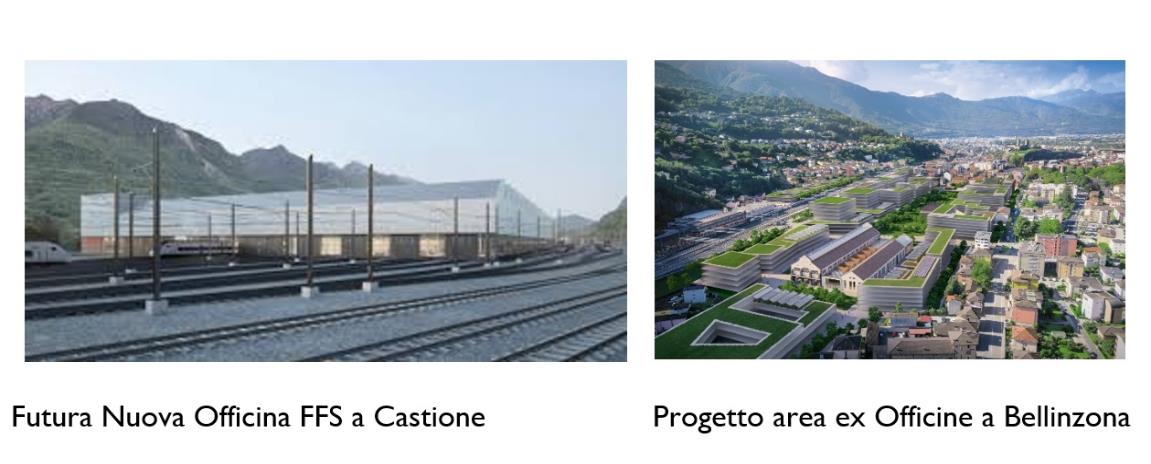 3. Opzione – laboratorio. Progettazione
Come sviluppare e pianificare un territorio a scelta 
Creare un progetto e presentarlo 
https://icograms.com/designer
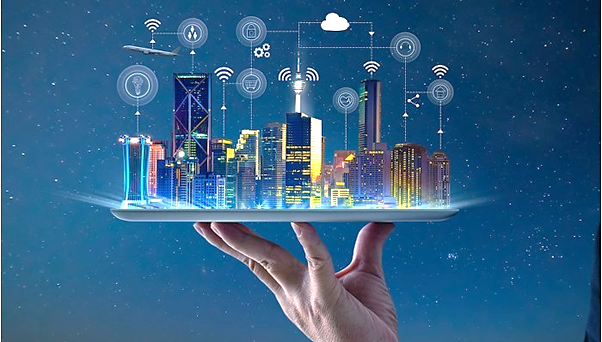 Strumenti tecnologici per la pianificazione: uso dei GIS (Sistemi Informativi Geografici) per la gestione del territorio 
Lavoro con «esperti» in materia, DT Bellinzona 
Concetto di Smart cities
Uscite nel territorio Visita di alcuni quartieri riqualificati
Modalità di lavoro
Fa per me?
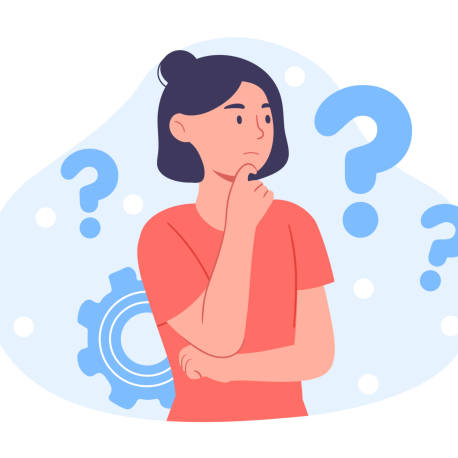 Curiosità e pensiero critico 
Creatività e voglia di progettare
Desiderio di conoscere come funziona ed è gestita la nostra società e il territorio

Uso delle tecnologie e strumenti informatici